МИНИСТЕРСТВО ПРОСВЕЩЕНИЯ РЕСПУБЛИКИ КАЗАХСТАН
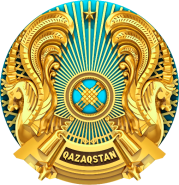 ПРОГРАММА 
ПРОФИЛАКТИКИ ТРАВЛИ (БУЛЛИНГА) ОБУЧАЮЩИХСЯ 
В ОРГАНИЗАЦИЯХ ОБРАЗОВАНИЯ «ДосболLIKE»
2
ПРОГРАММА ПРОФИЛАКТИКИ ТРАВЛИ(БУЛЛИНГА) 
ОБУЧАЮЩИХСЯ  В ОРГАНИЗАЦИЯХ ОБРАЗОВАНИЯ «ДОСБОЛLIKE»
ЦЕЛЬ:
создание системы профилактики и эффективного противодействия травле (буллингу) обучающихся в организации образования
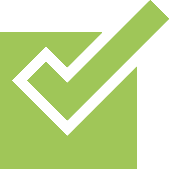 ЗАДАЧИ:
соблюдать алгоритм незамедлительного реагирования на признаки травли (буллинга)  в организации образовании
01
организовать обучение для администрации, педагогов и сотрудников организации образования по профилактике травли (буллинга) обучающихся, созданию благоприятного социально-психологического климата
05
организовать проектную деятельность обучающихся с 1 по 11 класс по программе профилактики травли (буллинга)
02
проводить регулярно диагностику социально-психологического климата в классах, в организации образования в целом
06
03
07
организовать проведение занятий с родителями по профилактике травли/буллинга в ЦППР
установить зоны возможных конфликтов в организации образования (раздевалки, рекреации, туалеты, территория ОО и др.), оборудовать видеокамерами
04
08
использовать информационные ресурсы организации образования (сайт и др.) в целях профилактики травли (буллинга)
создать в организации образования антибуллинговую команду
3
ПРИНЦИПЫ ПРОГРАММЫ
ПРИНЦИП 4
Благоприятный социально-психологический климат зависит от общих  усилий педагогов, учащихся, родителей, сотрудников школы
ПРИНЦИП 1
Ни один случай буллинга не остается без реагирования
ПРИНЦИП 5
ПРИНЦИП 2
Все члены школьного коллектива следуют алгоритму незамедлительного реагирования на признаки травли (буллинга)
Ученик не должен остаться один на один с насилием: он имеет право на поддержку педагогов, одноклассников, родителей
ПРИНЦИП 6
Антибуллинговая команда – организатор взаимодействия педагогов, обучающихся и родителей
ПРИНЦИП 3
Лучший способ борьбы с буллингом – это профилактика и развитие  культуры нулевой терпимости к травле (буллингу)
ПРИНЦИП 7
Учимся жить в мире и согласии
ОЖИДАЕМЫЕ РЕЗУЛЬТАТЫ:
05
01
03
снижение агрессивных и враждебных реакций в среде обучающихся
развитие у детей социально-эмоциональных навыков
повышение уровня субъективного благополучия детей
02
оптимизация межличностных и межгрупповых отношений
04
формирование у обучающихся навыков конструктивного реагирования в конфликте
4
НАЦИОНАЛЬНЫМ НАУЧНО-ПРАКТИЧЕСКИМ ИНСТИТУТОМ БЛАГОПОЛУЧИЯ ДЕТЕЙ «ӨРКЕН» РАЗРАБОТАНА:
ПРОГРАММА ПРОФИЛАКТИКИ ТРАВЛИ (БУЛЛИНГА) ОБУЧАЮЩИХСЯ  В ОРГАНИЗАЦИЯХ ОБРАЗОВАНИЯ «ДосболLIKE» и 10 ПРИЛОЖЕНИЙ
ПРИЛОЖЕНИЕ 1.  
Положение об антибуллинговой команде

ПРИЛОЖЕНИЕ 2. 
Проекты локальных актов

ПРИЛОЖЕНИЕ 3. 
Алгоритм незамедлительного реагирования на признаки травли (буллинга) в отношении обучающихся в случае ее выявления

ПРИЛОЖЕНИЕ 4. 
Разработка установочного семинара для педагогов
 
ПРИЛОЖЕНИЕ 5. 
Разработка семинаров для сотрудников организаций образования
ПРИЛОЖЕНИЕ 6. 
Разработка занятий для родителей 1-4, 5-9, 10-11 классов

ПРИЛОЖЕНИЕ 7. 
Руководство по организации проектной деятельности  на основе занятий для учащихся 1-11классов 

ПРИЛОЖЕНИЕ 8. 
Материалы для проведения диагностики и мониторинга

ПРИЛОЖЕНИЕ 9. 
Инструкция «О ЧЕМ Я МОЛЧУ»

ПРИЛОЖЕНИЕ 10
Образовательная программа курсов повышения квалификации педагогов по профилактике травли (буллинга) обучающихся в организациях образования
5
АНТИБУЛЛИНГОВАЯ КОМАНДА
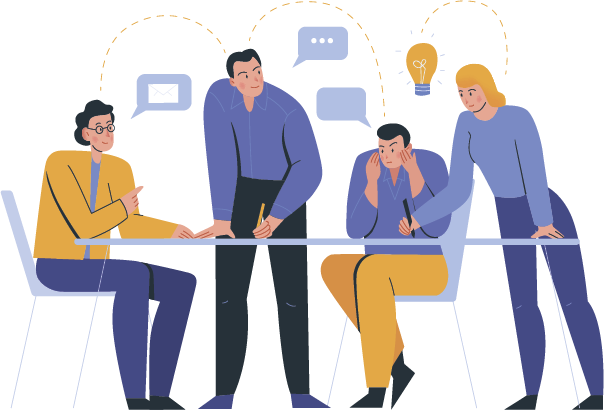 6
СИСТЕМА ПРОФИЛАКТИКИ И ПРОТИВОДЕЙСТВИЯ ТРАВЛЕ (БУЛЛИНГУ) 
В ОРГАНИЗАЦИИ ОБРАЗОВАНИЯ
СУБЪЕКТЫ ОБРАЗОВАТЕЛЬНОГО ПРОЦЕССА:
ВСПОМОГАТЕЛЬНЫЙ ПЕРСОНАЛ
ОБУЧАЮЩИЕСЯ
РОДИТЕЛИ
ПЕДАГОГИ
АДМИНИСТРАЦИЯ
соблюдают правила поведения по предотвращению травли (буллинга) 

осуществляют проектную деятельность по обучающей программе 

участвуют в работе школьного самоуправления по профилактике буллинга

участвуют в межвозрастном взаимодействии (обучающиеся начальной – основной – старшей ступени).
осуществляют контроль за зонами возможных конфликтов в организации образования

незамедлительно реагируют на признаки травли (буллинга) в отношении обучающихся 

оказывают обучающимся первую помощь, незамедлительно информируют администрацию об острых конфликтных ситуациях,  случаях травли (буллинга)  

участвуют в семинаре по профилактике буллинга 

проводят информационно-разъяснительную работу среди детей и родителей.
осуществляет ведущее участие в создании благоприятного социально-психологического климата в организации образования

организует незамедлительное реагирование на признаки травли (буллинга) в отношении обучающихся 

организует работу по установлению зон возможных конфликтов в организации образования оборудование их видеокамерами

организует обучение всех сотрудников реагированию на проявления агрессии/травле среди детей

организует мониторинг и информационно-ресурсное обеспечение.
проводят диагностику социально-психологического климата в классах

незамедлительно реагируют на признаки травли (буллинга) в отношении обучающихся

оказывают обучающимся социальную, психолого-педагогическую помощь 

организуют проектную деятельность  на основе занятий по программе для учащихся 1-11классов 

организуют менторинг старшеклассников над обучающимися младших классов, проводят совместные мероприятия

осуществляют индивидуальную работу с детьми и связь с родителями.
участвуют в занятиях ЦППР по профилактике буллинга 

сотрудничают с педагогами по вопросам обучения, воспитания, развития детей

участвуют в социально направленной проектной деятельности класса

участие как волонтеры в организации и проведении школьных мероприятий,  праздников и др.

участвуют в работе родительских советов, клубов и т.п. («Даналық мектебі»).
7
СОДЕРЖАНИЕ  ПРОЕКТНОЙ  ДЕЯТЕЛЬНОСТИ ОБУЧАЮЩИХСЯ 1- 11 КЛАССОВ 
ПО ПРОГРАММЕ ПРОФИЛАКТИКИ ТРАВЛИ (БУЛЛИНГА) ДЕТЕЙ «ДОСБОЛLIKE»
2
1
3
4
Мы разные, мы равные
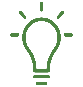 Мой дружный коллектив и я в нем.
Наши интересы укрепляют дружбу.
Учимся общаться с другими.
Дарим добро вместе.
Я + ты = мы
1. Я уникален.
2.Мозаика наших сердец.
3. Мы под общим шаныраком.
4. Мы поддержка друг другу.
Слово – основа общения.
Великая сила слова
Приветливое слово гнев побеждает.
Язык дружбы
Каждый из нас уникален
Энергия слова
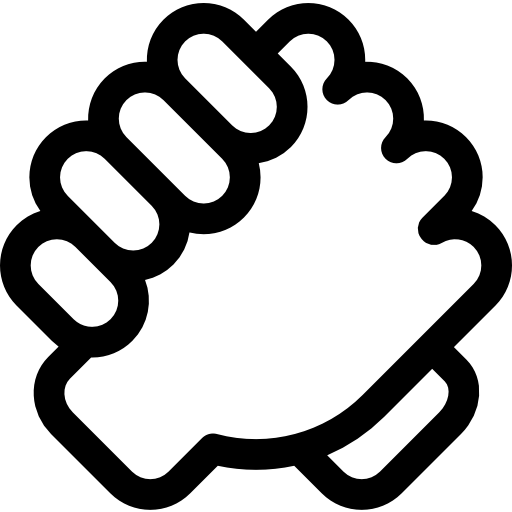 Хорошо, что я такой!
Богатство в многообразии, а сила – в единстве.
Ты и я – мы с тобой друзья!
В мире с собой и другими.
класс
класс
класс
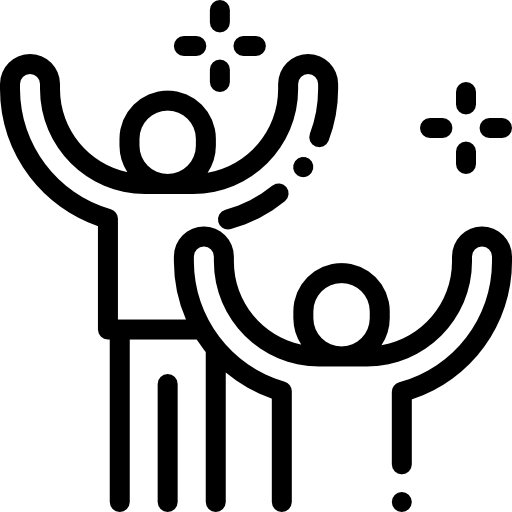 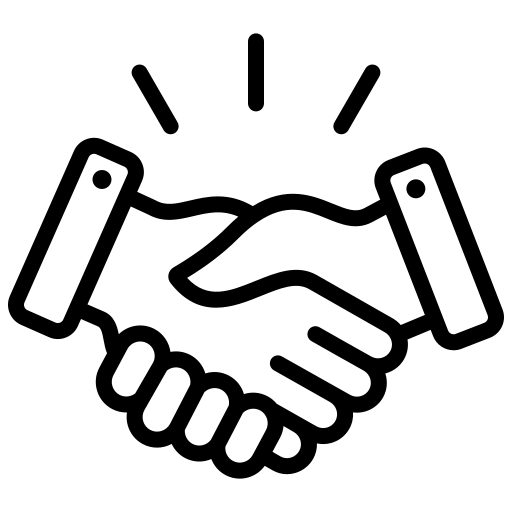 класс
8
6
7
5
класс
Сила коллектива
Исследование личных границ
Защита личных границ
Уважение личных границ других
Мои личные границы: применение в жизни
Свои и чужие границы
Стресс – друг или враг?
Искусство управ-ления конфликтом
Я и стресс.
Учимся управлять собой.
Уверенность в себе - залог успешных отношений в классе.
Мы в классе будем жить по-новому.
Я среди других. 
Эффективные навыки общения 
Диджитал в среде подростков 
Сила позитивного общения
Видеть, чувствовать, слышать
Способность понимать других
Для всех есть место в коллективе.
Наведение мостов: вместе мы сила
класс
класс
класс
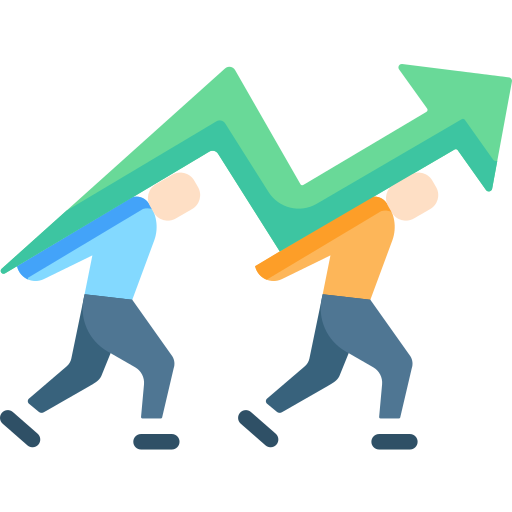 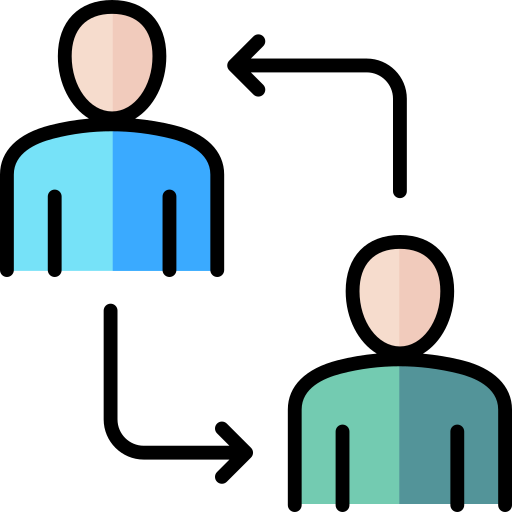 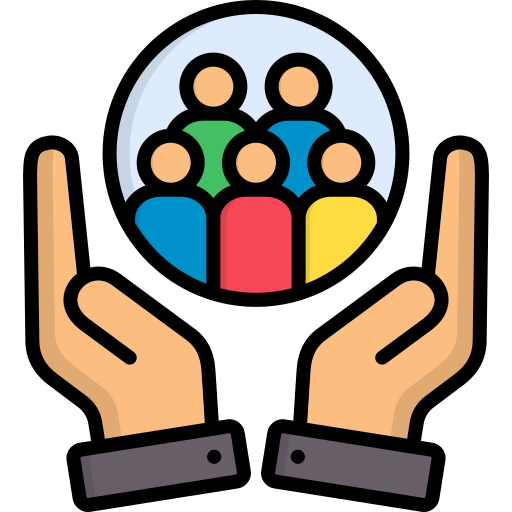 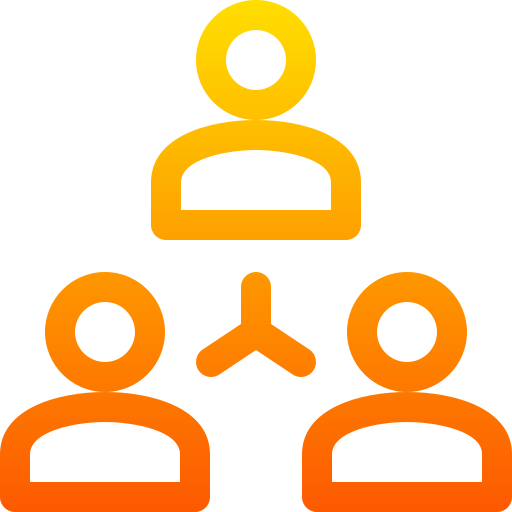 класс
9
11
10
Ресурсы жизнестойкости
Ответственность за себя и других
Позитивное мышление – источник жизнестойкости.
Окружение и  развитие жизнестойкости 
Жизнестойкость рождается в творчестве.
Вера в себя: я могу, ты можешь, мы можем!
класс
Вдохновляющий лидер
Становимся взрослыми.
Ответственность – наш выбор.
Улаживаем конфликт.
Наш круг забот
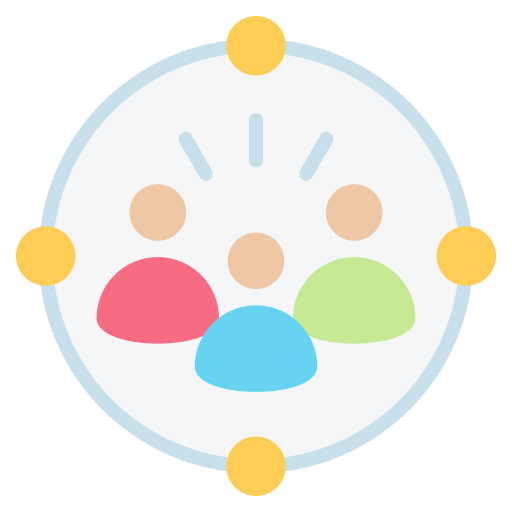 Вдохновляющий лидер-какой он? 
Развиваем лидерские качества.
Сплоченная команда 
Сила самовоспитания
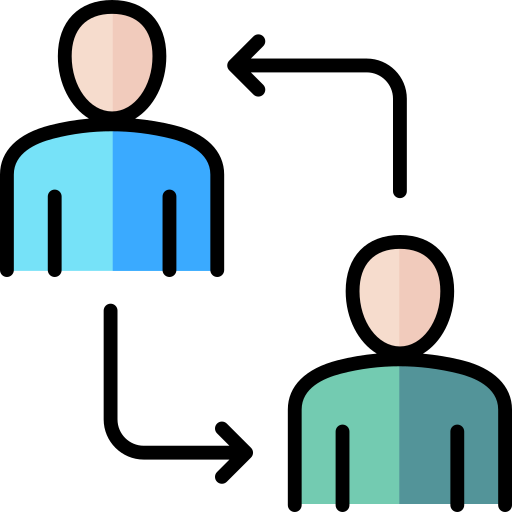 класс
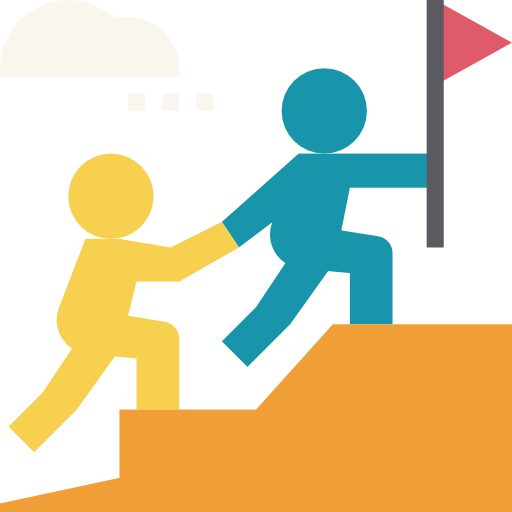 класс
8
ЭТАПЫ ПРОЕКТНОЙ  ДЕЯТЕЛЬНОСТИ ОБУЧАЮЩИХСЯ 1- 11 КЛАССОВ ПО ПРОГРАММЕ ПРОФИЛАКТИКИ ТРАВЛИ (БУЛЛИНГА) «ДОСБОЛLIKE»
1. Определение цели и задач, мотивация участников
4. Анализ деятельности и презентация результатов
3. Практическая 
реализация проекта
2. Планирование деятельности
3 занятие: тренинги, хакатон, 
ворк-шопы, кейс-стади,
 упражнения, деловые игры, 
ролевые игры, мини-дискуссии 
и др.
1 занятие: введение в тему проекта, тренинговые упражнения, мозговой шторм, сторителлинг
4 занятие: рефлексия: дневники исследований, челленджи и тренды, TedX.
2 занятие: мозговой штурм, эксперименты, блиц-опросы, сторителлинг, тренинги
высказывают свою позицию, предлагают решение, исполняют роли, делятся собственным опытом, учатся друг у друга, разрабатывают алгоритмы, выполняют творческие задания, отрабатывают навыки социально-эмоционального интеллекта, участвуют в коллективных делах
делятся размышлениями о своих открытиях, оценивают результативность своего участия, определяют точки роста и презентуют результат
осмысливают тему проекта: участвуют в играх, тестах, упражнениях,  отвечают на вопросы
размышляют,   обсуждают, анализируют, планируют, распределяют ответственность,  делают выводы, работа в командах, взаимодействие
РЕЗУЛЬТАТ
РЕЗУЛЬТАТ
РЕЗУЛЬТАТ
РЕЗУЛЬТАТ
Проявляют  осознанное отношение к процессу исследования и творчества, самовоспитания,
обладают навыками построения позитивных взаимоотношения.
Устанавливаются доверительные отношения, обеспечивается вовлеченность в проект
Понимают актуальность поставленных проблем, углубляют представление о цели и задачах, выбирают способы их достижения
Осваивают  навыки общения, активного слушания, управления конфликтом, стрессоустойчивости и лидерства
11
МОНИТОРИНГ ПРОГРАММЫ «ДОСБОЛLIKE»
ЗАКЛЮЧИТЕЛЬНЫЙ ЭТАП ОСУЩЕСТВЛЯЕТСЯ В КОНЦЕ 
УЧЕБНОГО ГОДА
 Проводится: 
диагностика распространенности 
буллинга среди учащихся 1-11 классов;  диагностика социально-эмоционального климата среди учащихся, педагогов и родителей; 
самоотчет на основе анализа исполнения плана мероприятий по профилактике и противодействию травле (буллингу) и данных диагностик.
ПРОМЕЖУТОЧНЫЙ ЭТАП ОСУЩЕСТВЛЯЕТСЯ В СЕРЕДИНЕ УЧЕБНОГО ГОДА 
Проводится:
диагностика распространенности буллинга среди учащихся 1-11 классов;  
диагностика социально-эмоционального климата среди учащихся, педагогов и родителей.
ВХОДНОЙ ЭТАП ОСУЩЕСТВЛЯЕТСЯ В НАЧАЛЕ  УЧЕБНОГО ГОДА
Проводится: 
диагностика распространенности буллинга среди учащихся 1-11 классов;  
диагностика социально-эмоционального климата среди учащихся, педагогов и родителей.
03
01
02
НАПРАВЛЕНИЯ МОНИТОРИНГА
Диагностика распространенности буллинга (опросник  риска буллинга, опросник Д. Олвеуса) и социально-эмоционального климата в организации образования (анкета изучения особенностей образовательной среды – автор И.А. Баева). 
Диагностика проводится в форме анкетирования и опросов учащихся, педагогов и родителей.
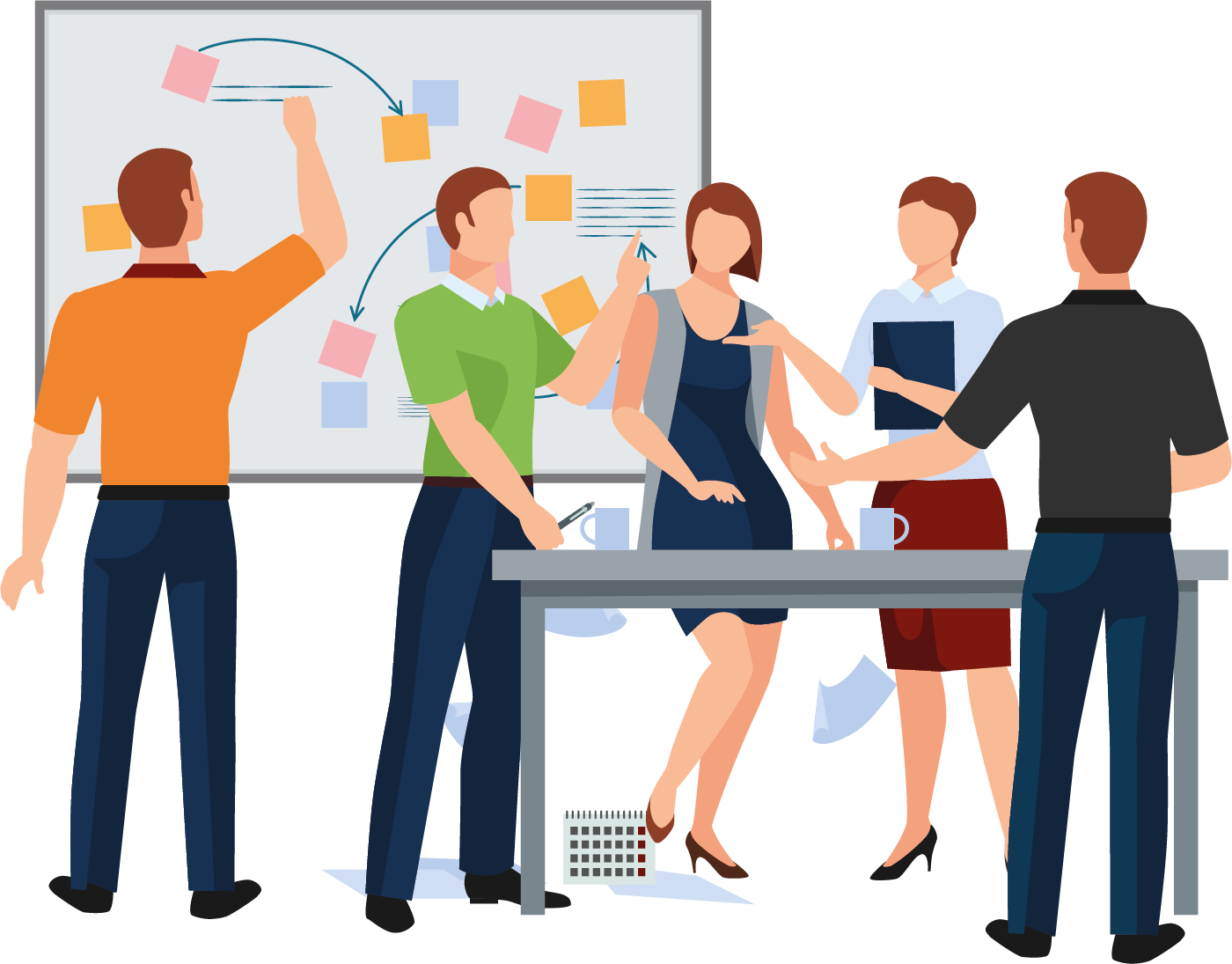 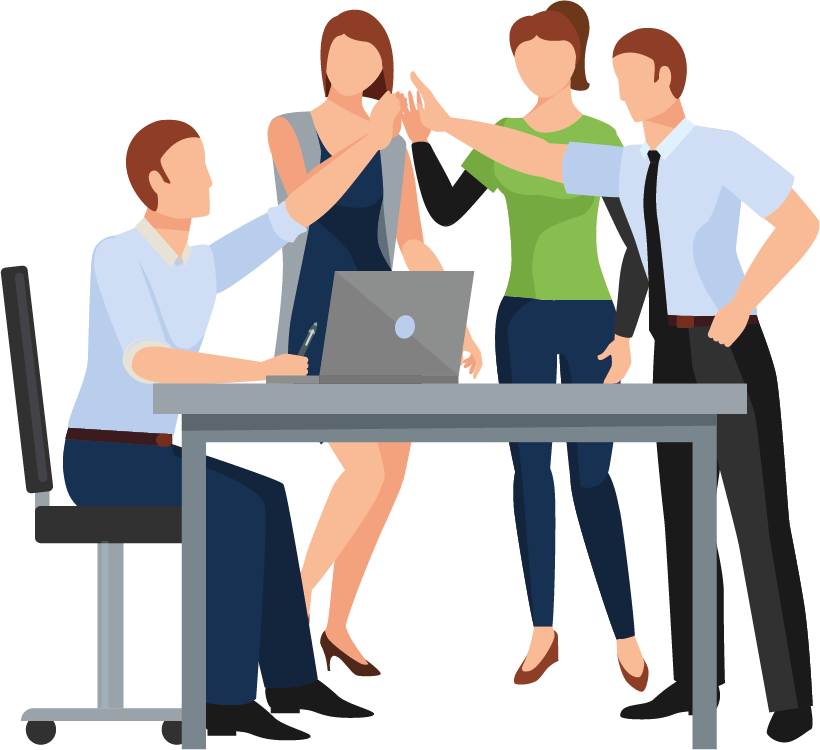 Анализ исполнения плана мероприятий по профилактике травли (буллинга) детей  и наблюдение за  изменением социально-эмоционального климата.
12
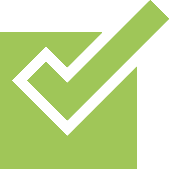 НАШИ ПРЕИМУЩЕСТВА
01
Программа «ДосболLIKE» обеспечивает системность деятельности по профилактике травли (буллинга) – развитию социально-эмоциональных навыков обучающихся и созданию благоприятного социально-психологического климата в организации образования
включены все субъекты образовательного процесса организации образования: администрация, педагоги, сотрудники, обучающиеся, родители
создание в школе структуры по профилактике и противодействию травле (булиингу) среди детей 
установление и контроль зон возможных конфликтов в организации образования
02
Осуществляются организационные мероприятия
повышение квалификации педагогов по развитию социально-эмоциональных навыков обучающихся, профилактике и противодействию агрессии/травле среди детей
обучение сотрудников организации образования навыкам реагирования на проявления травли (буллинга) среди детей
развитие социально-эмоциональных навыков у обучающихся 1-11 классов по обучающей программе «ДосболLIKE»
обучение родителей навыкам реагирования на ситуации травли (буллинга) ребенка на занятиях в Центре педагогической поддержки родителей
03
Проводится обучение всех  субъектов образовательного процесса
При обучении детей по программе  «ДосболLIKE» используются классные часы и внеучебная деятельности, исключается необходимость в дополнительных часах; осуществляется менторство старшеклассников над младшеклассниками
04
проведение внутреннего и внешнего мониторинга деятельности по профилактике и противодействию травле (буллингу)в организации образования.
Проводится внутренний и внешний мониторинг
информационно-ресурсное обеспечение: методические материалы для организаций образования (администрации, педагогов, сотрудников), материалы для обучающихся и родителей.
05
Создается и обновляется информационно-ресурсное обеспечение
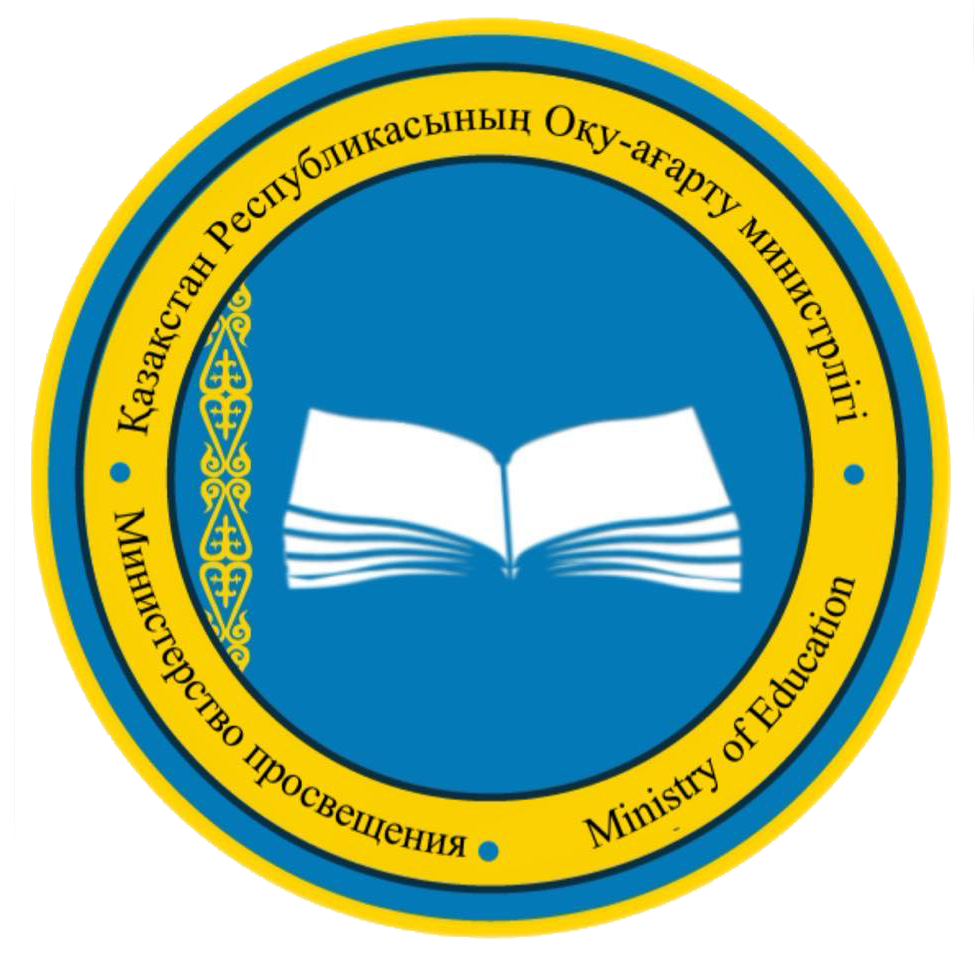 АЛГОРИТМ СОПРОВОЖДЕНИЯ ОБУЧАЮЩИХСЯ, СКЛОННЫХ К АУТОДЕСТРУКТИВНЫМ ФОРМАМ ПОВЕДЕНИЯ (ДосболLIKE)
ЦПП оказывает научно-методическую поддержку психологическим службам ОО
Общий свод 
и анализ информации
Методическая 
помощь администрации, психологам ОО
5
13
ПРИКАЗ МП РК №52 ОТ 1 МАРТА 2024Г. «О НЕКОТОРЫХ ВОПРОСАХ АПРОБАЦИИ ПРОГРАММЫ ПРОФИЛАКТИКИ ТРАВЛИ (БУЛЛИНГА) ОБУЧАЮЩИХСЯ В ОРГАНИЗАЦИЯХ СРЕДНЕГО ОБРАЗОВАНИЯ «ДОСБОЛLIKE»
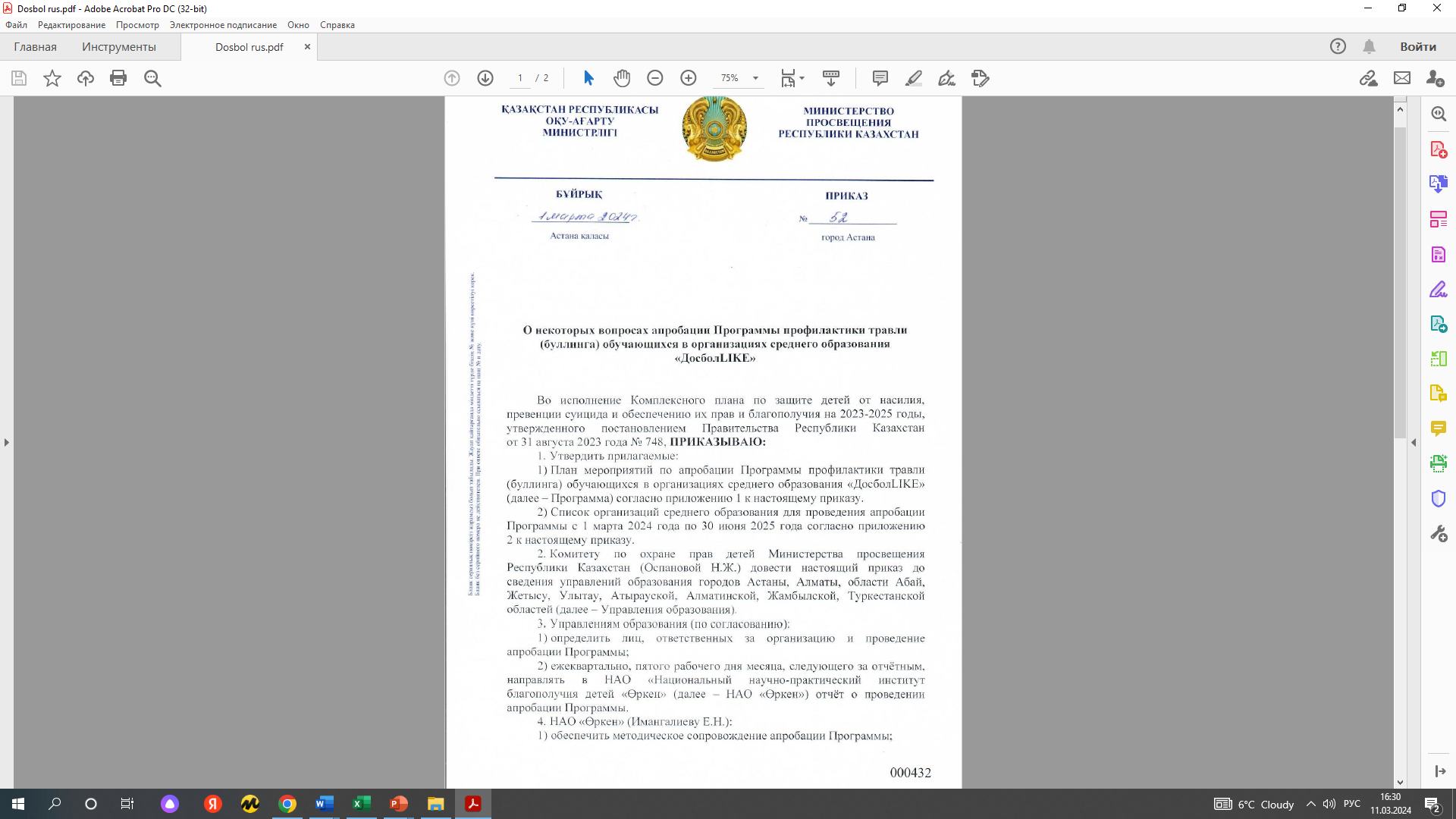 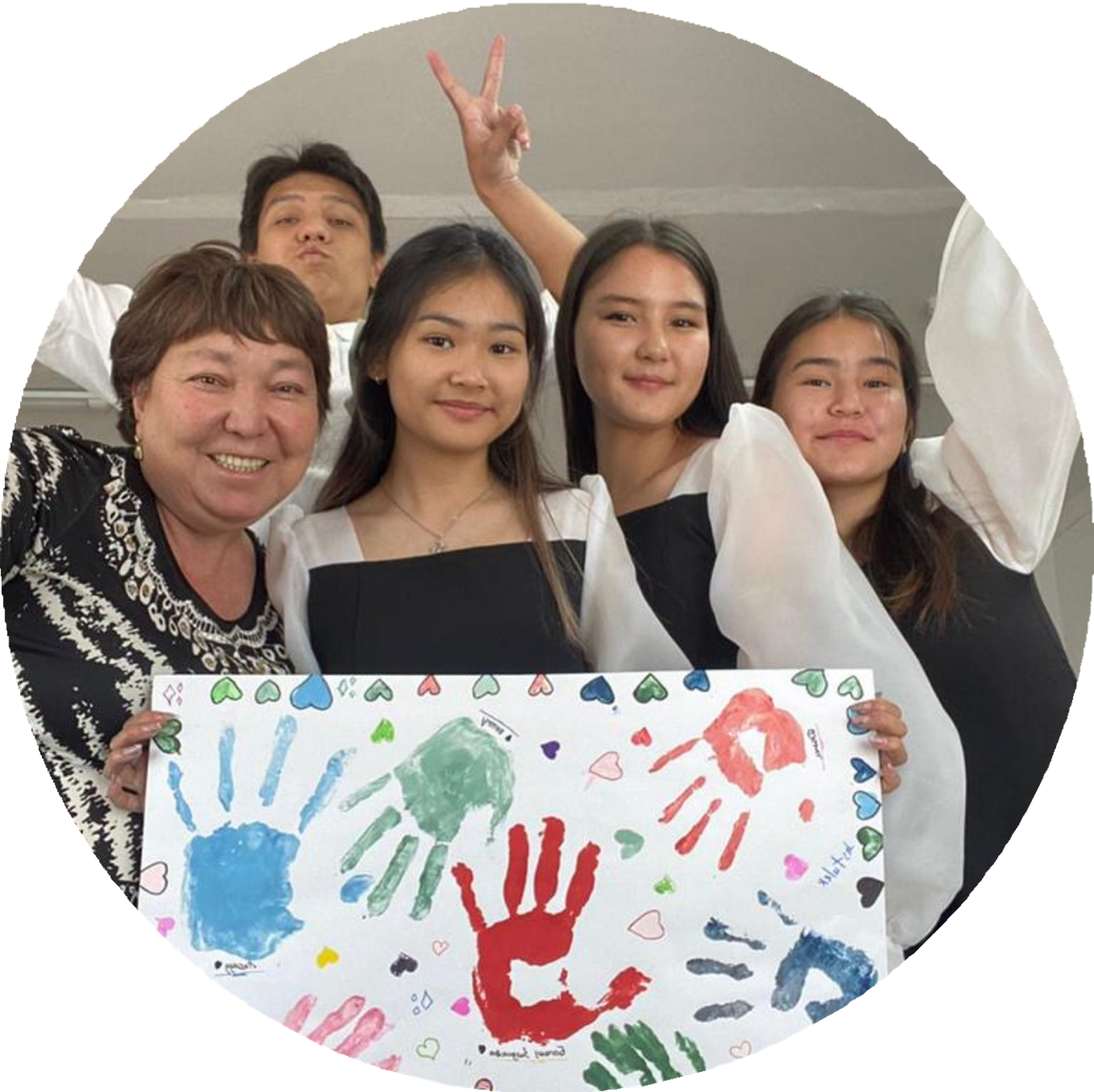 14
СОЗДАНИЕ СЕТИ ОРГАНИЗАЦИЙ ОБРАЗОВАНИЯ, ПРИНИМАЮЩИХ УЧАСТИЕ 
В ПИЛОТНОМ ПРОЕКТЕ
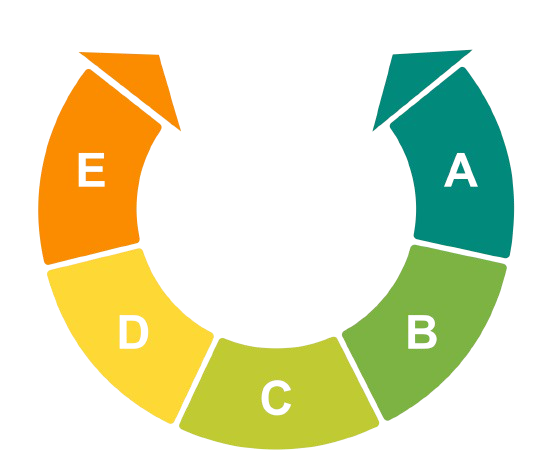 Астана – 5
Алматы – 6
Атырауская область – 9
Область Абай – 5
Область Жетісу – 5
Область Ұлытау – 5
Алматинская область – 5
Жамбылская область – 5
Туркестанская область – 5
23
6
С русским языком обучения
50 
пилотных
организаций 
образования
С казахским языком обучения
31
19
городских школ
сельских школ
21
С казахским и русским 
языком обучения
Анализ статистических данных Комитета по правовой статистике и специальным учетам за 2023 г. показывает, что данные регионы лидируют по следующим показателям:  

Сведения о лицах (несовершеннолетних), совершивших  уголовные правонарушения
Сведения о фактах суицида, совершенных несовершеннолетними 
Сведения о попытках суицида, совершенных несовершеннолетними
13
ПЛАН МЕРОПРИЯТИЙ ОРГАНИЗАЦИЙ ОБРАЗОВАНИЯ ПО АПРОБАЦИИ ПРОГРАММЫ
15
16
17
18
ЦЕЛЕВЫЕ ИНДИКАТОРЫ ПРОГРАММЫ «ДосболLIKE»
Работа в группах
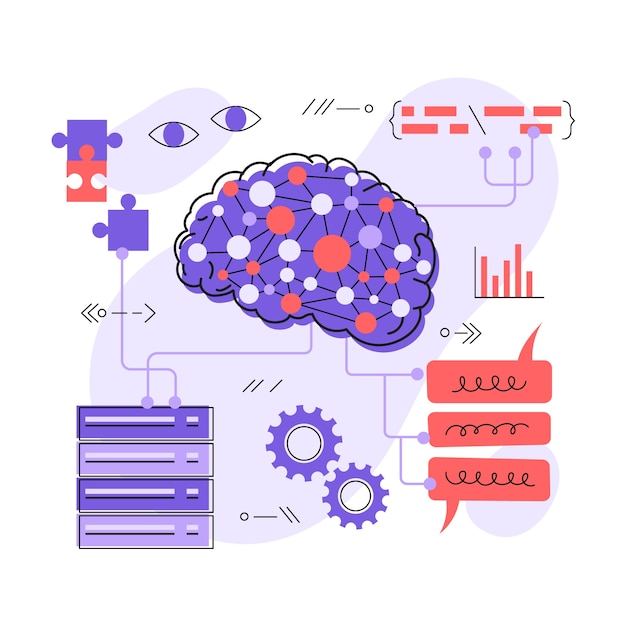 Составьте Дорожную карту по внедрению Программы с сентября 2025 г. для: 
 Управлений образования
 Института «Өркен»
 Учебно-методических центров
 Организаций образования
18
19
СПАСИБО ЗА ВНИМАНИЕ!
19